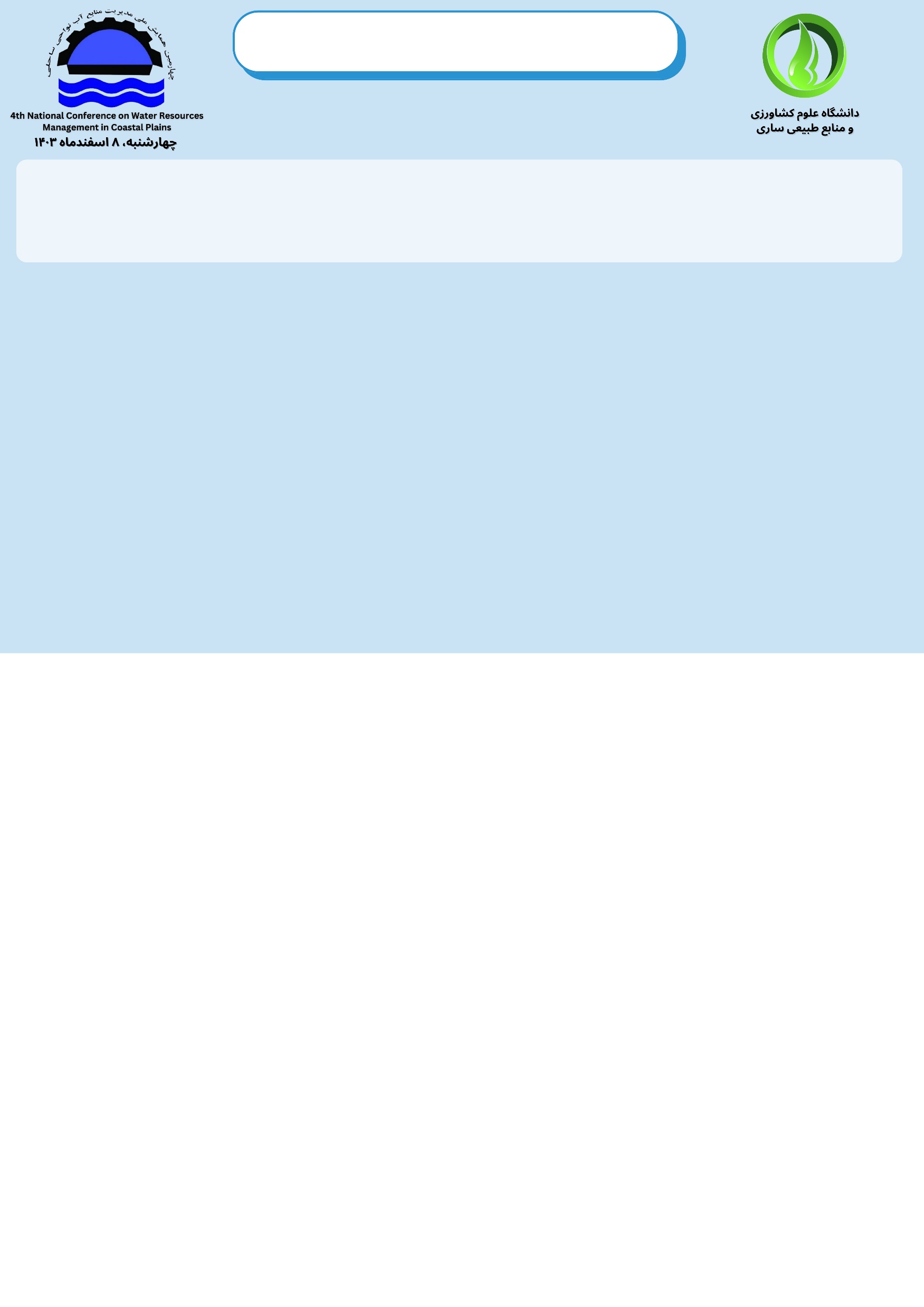 عنوان مقاله
نام و نام خانوادگی، نام و نام خانوادگی،نام و نام خانوادگی،نام و نام خانوادگی، نام و نام خانوادگی
مقطع تحصیلی گرایش تحصیلی رشته استاد مربوطه
مقطع تحصیلی گرایش تحصیلی رشته استاد مربوطه
مقطع تحصیلی گرایش تحصیلی رشته استاد مربوطه
چکیده
لطفا خلاصه‌ای از بخش‌های مختلف مقاله در الگوی پوستر قرار گیرد. پس از تکمیل پوستر، به صورت عکس (JPEG) ذخیره نموده و به آدرس ایمیل همایش ارسال فرمایید. نیاز به چاپ پوستر نیست. با احترام
4wrme.sanru.ac.ir
مقدمه
نتایج و بحث
نتیجه‌گیری
منابع
مواد و روش‌ها